Воскресная школа(приход во имя Трех Святителей) г.Нижняя Тура
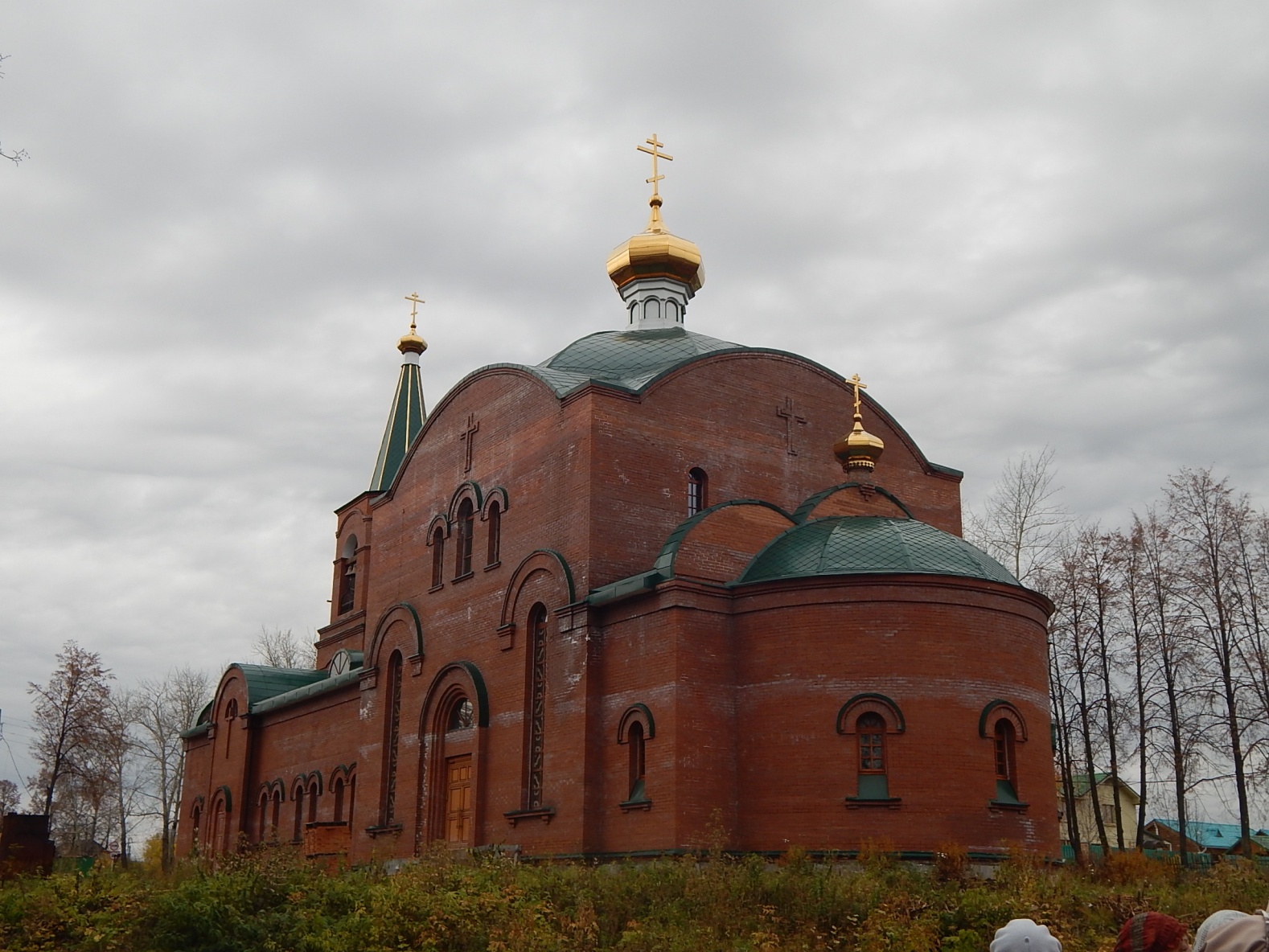 2014 год
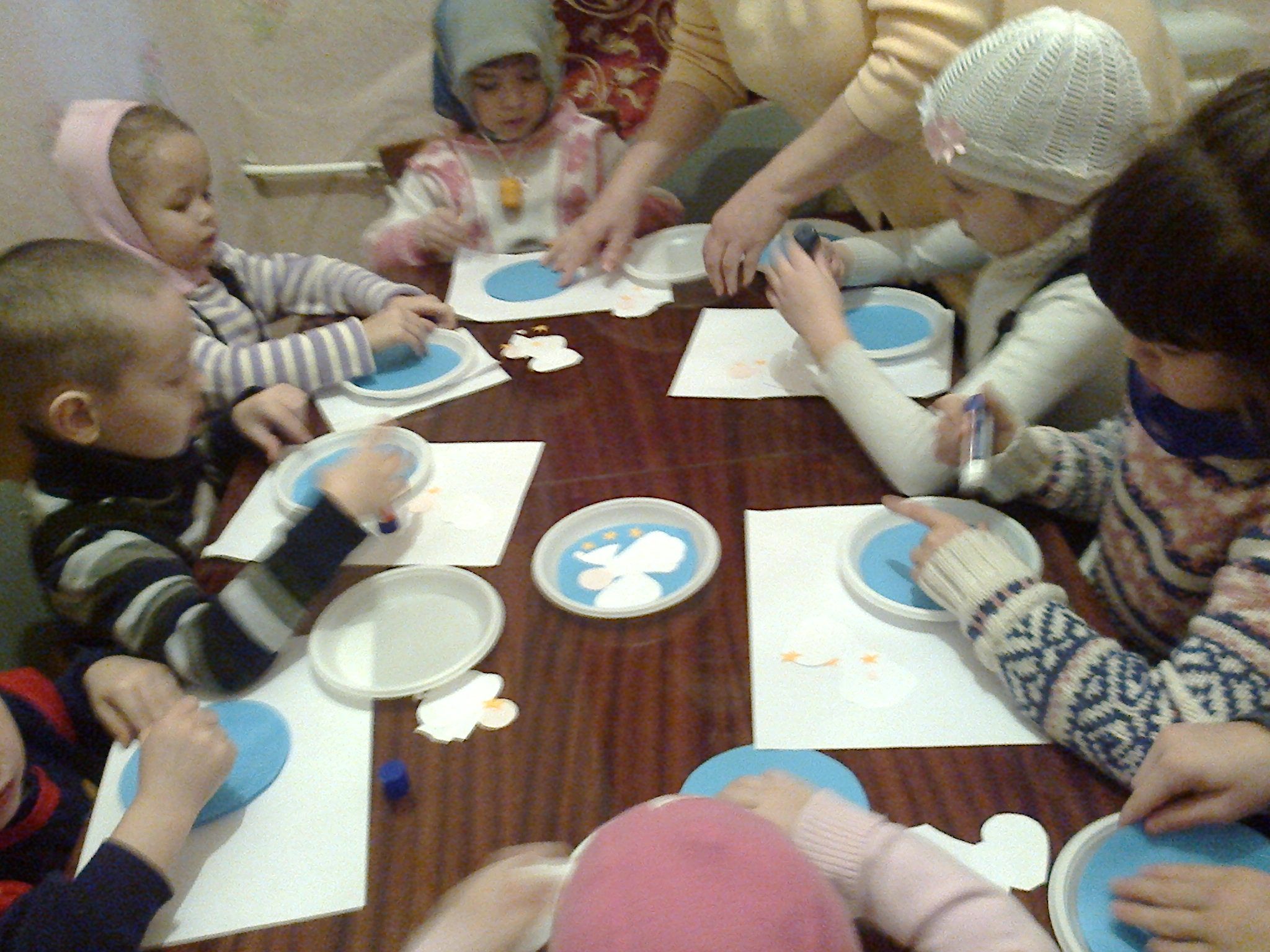 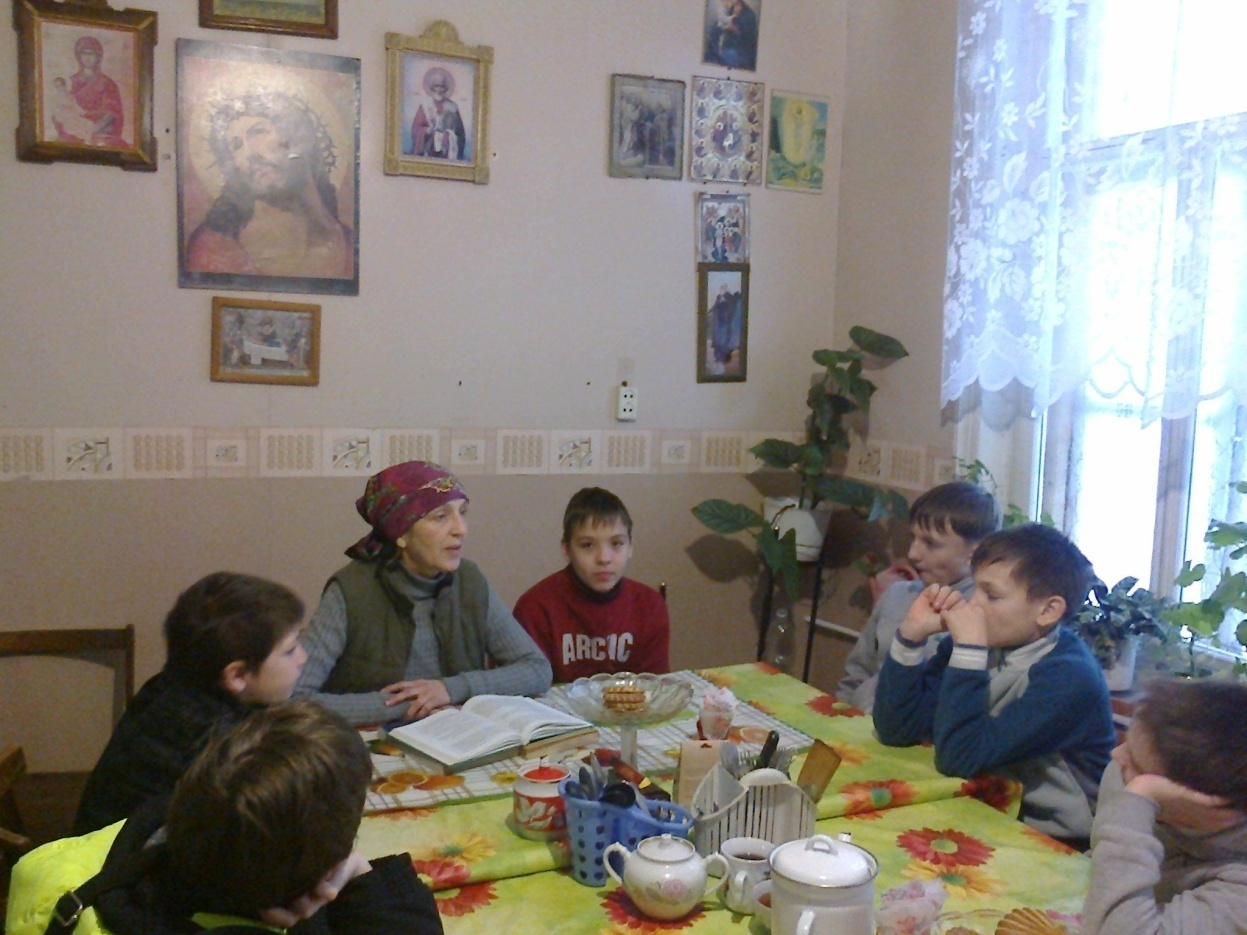 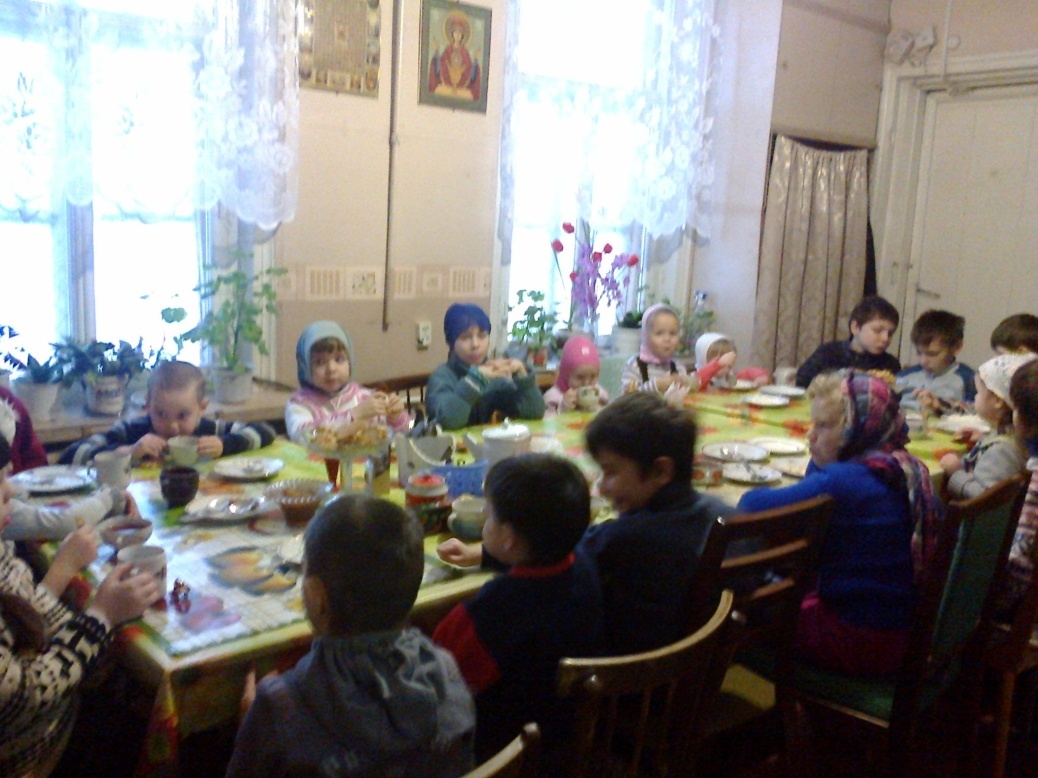 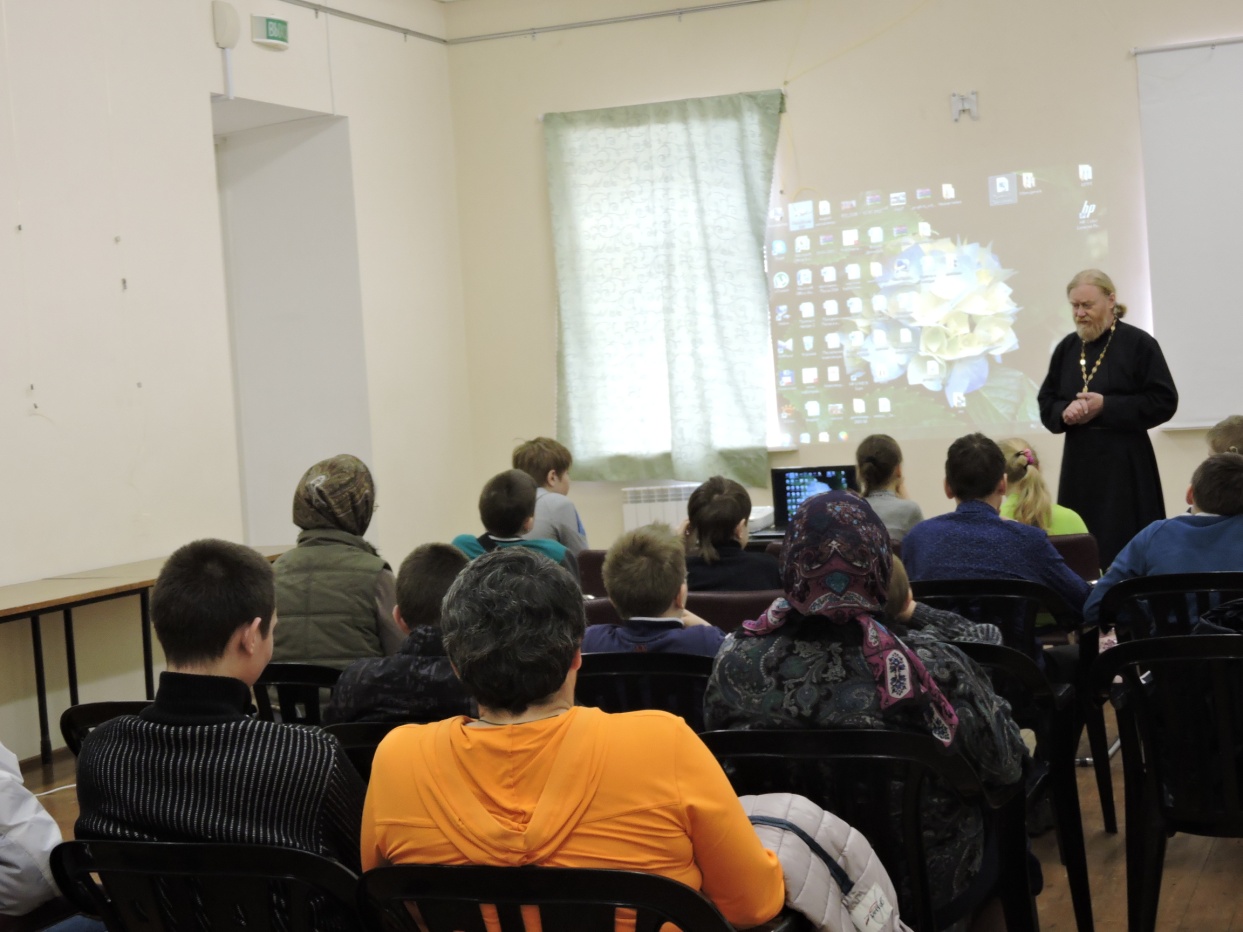 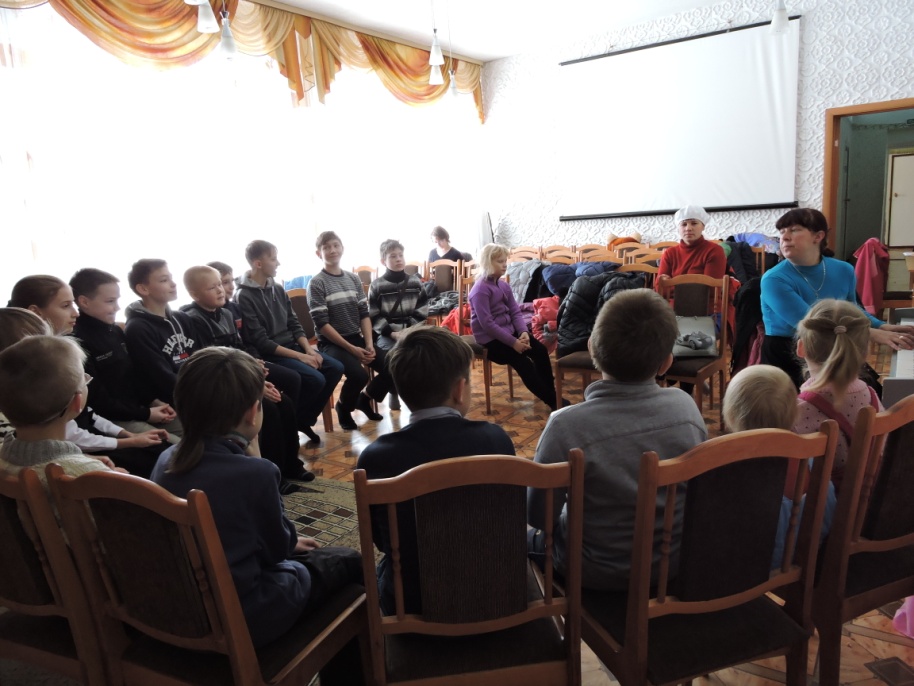 2015День Святой Пятидесятницы - начало работы
Сентябрь
2016 год. 1 августа
2017 год
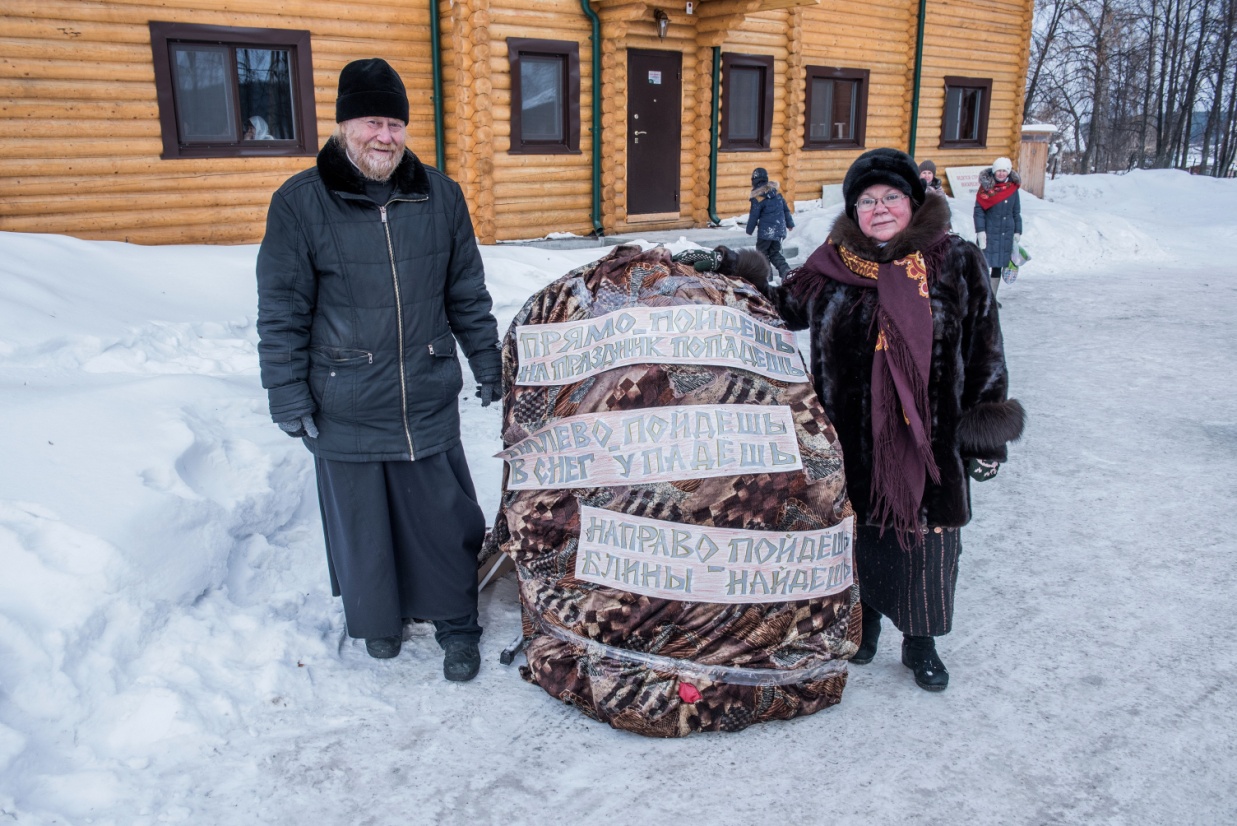 февраль
март
16 апреля
май
июнь
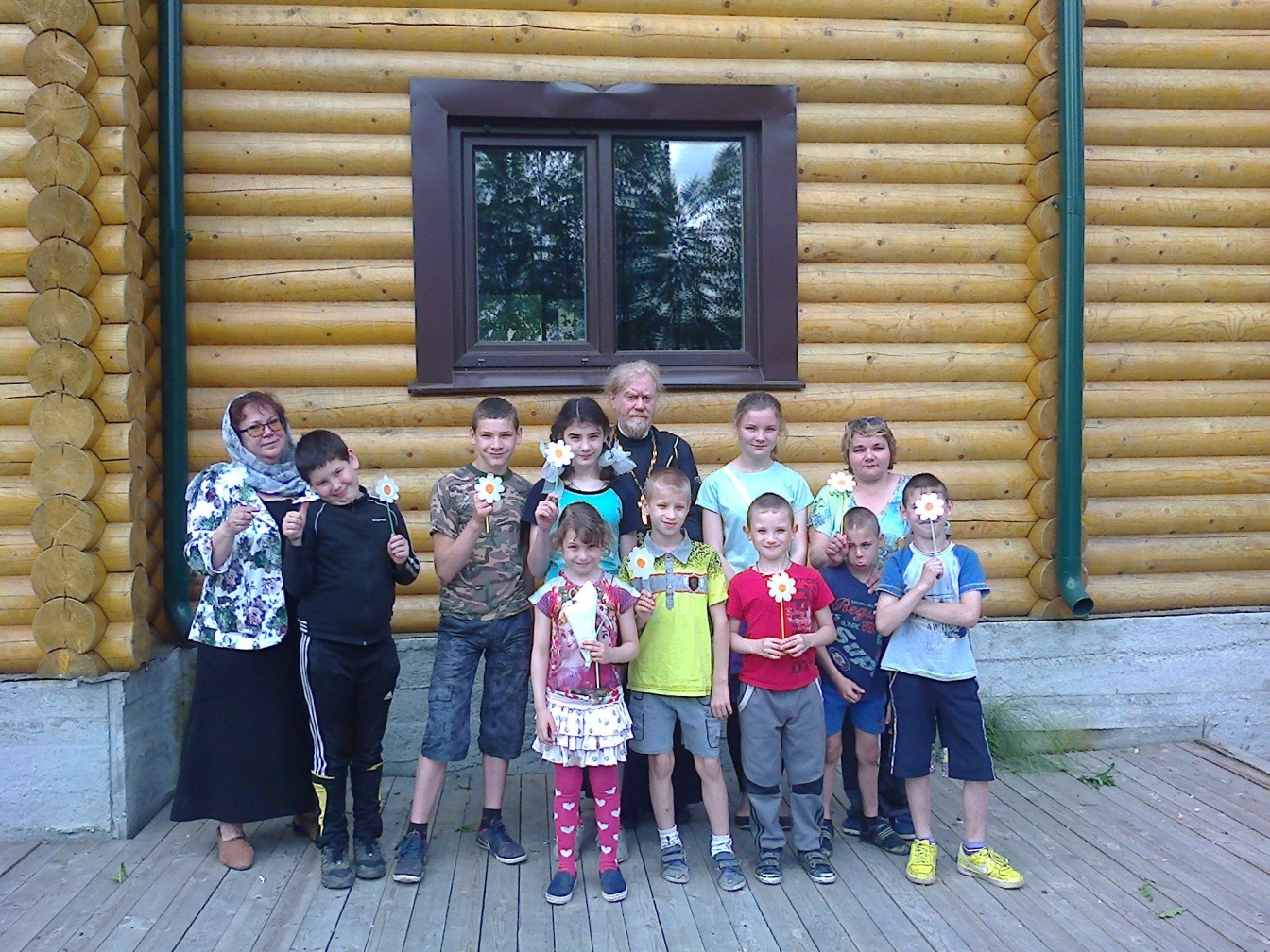 июль
2018 годфевраль
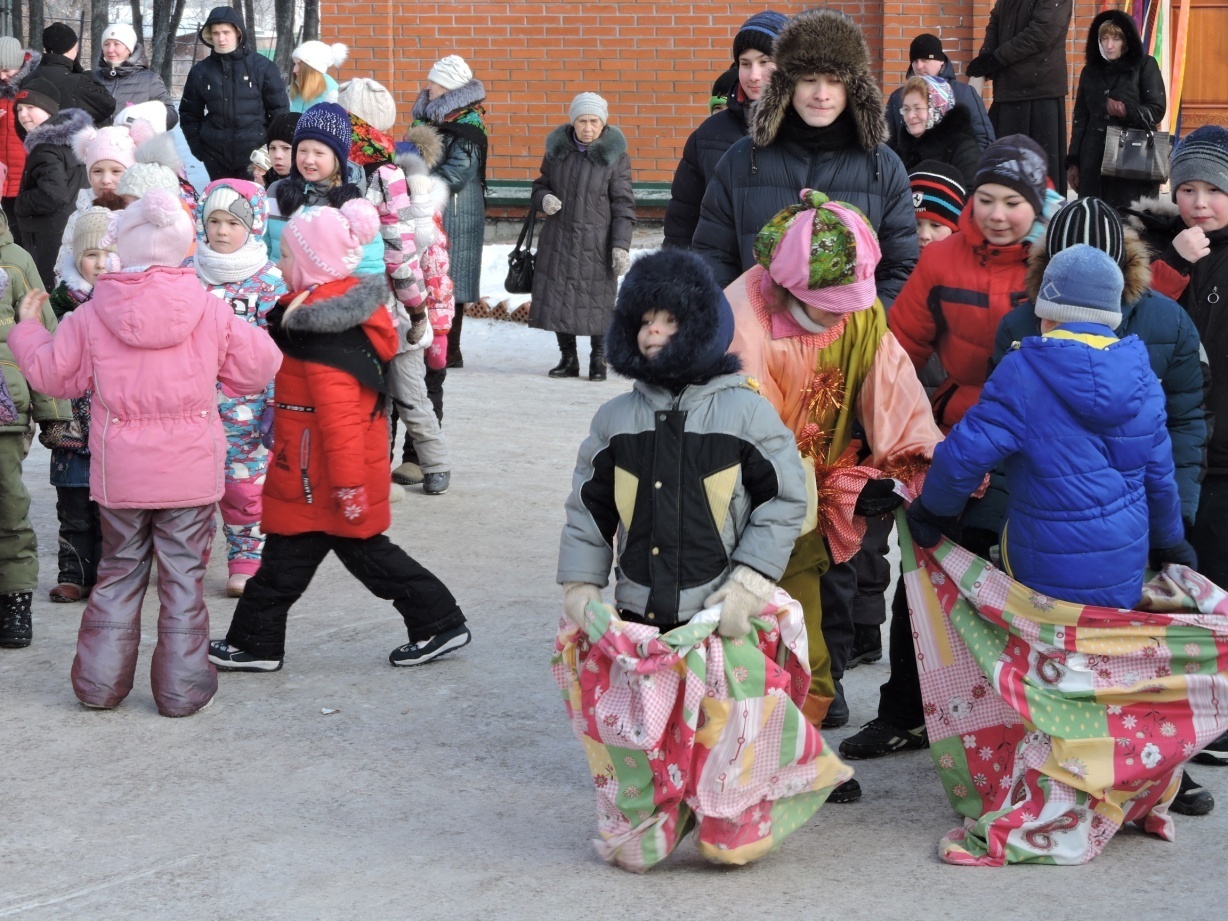 апрель
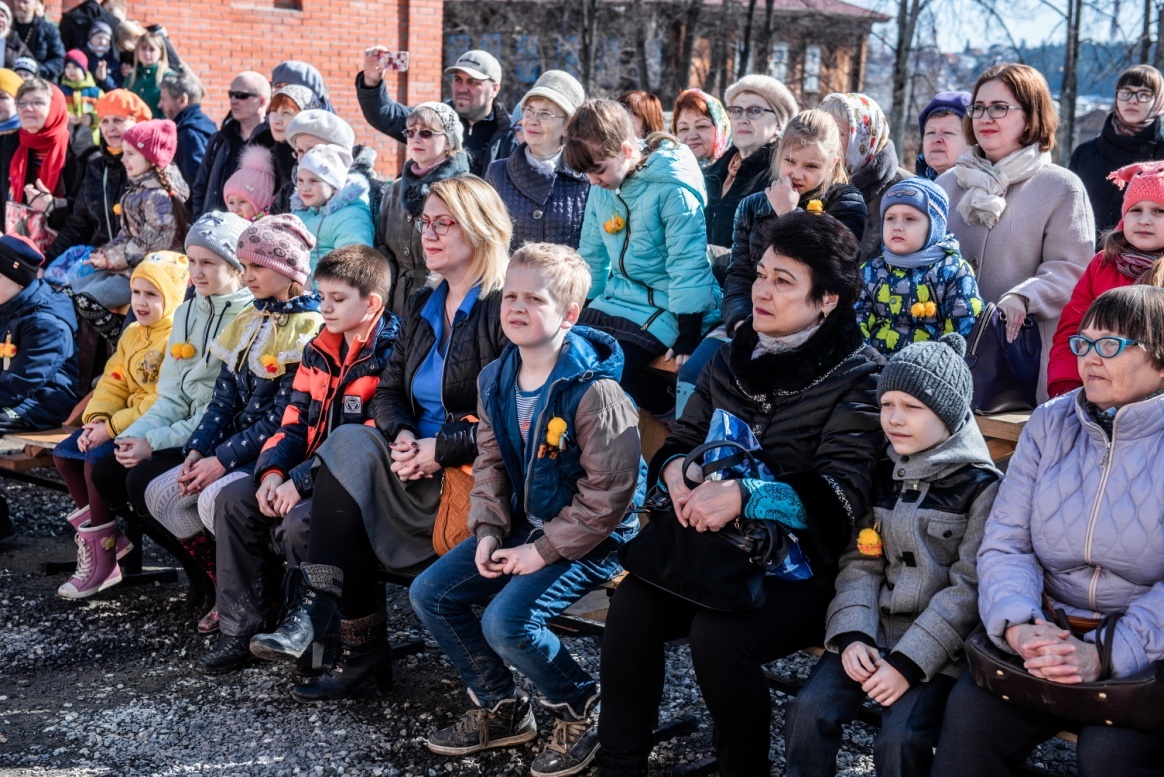 ноябрь
декабрь
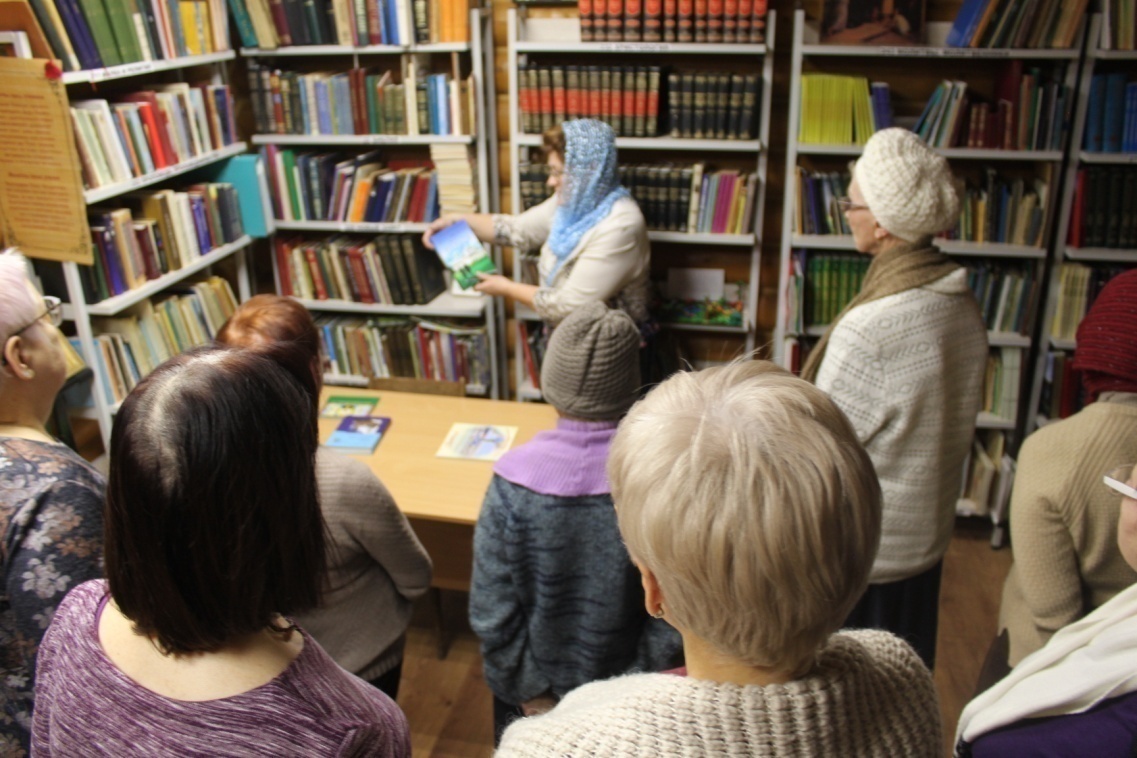 2019 годфевраль
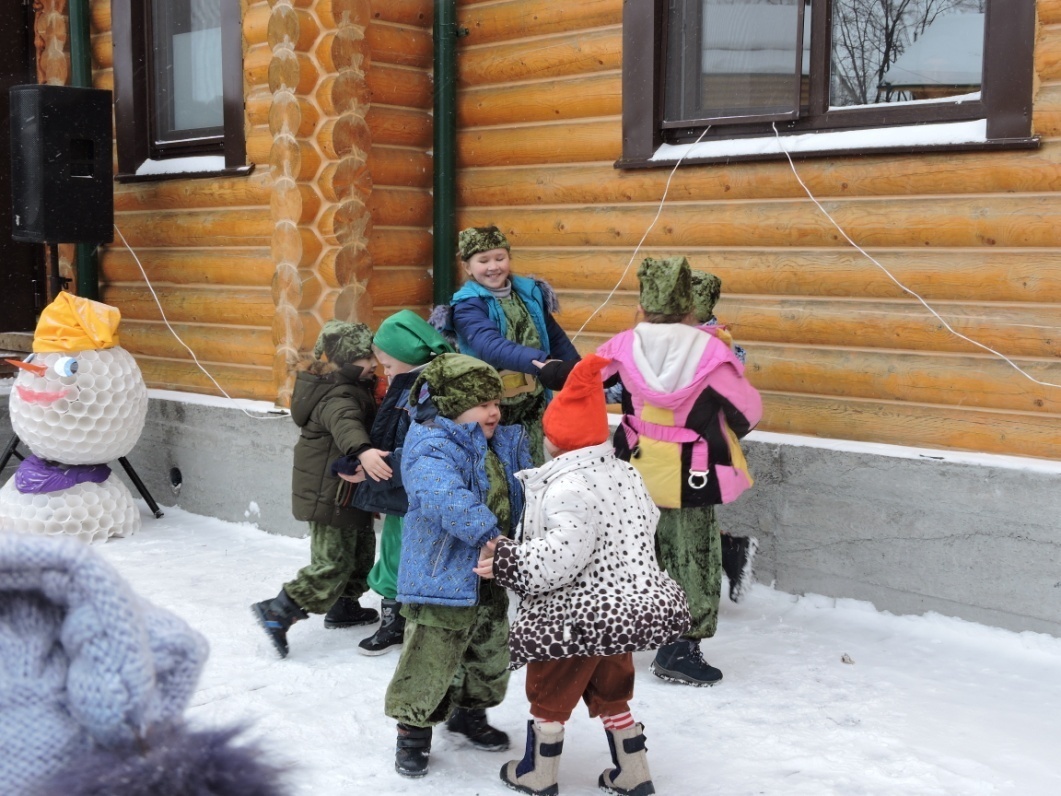 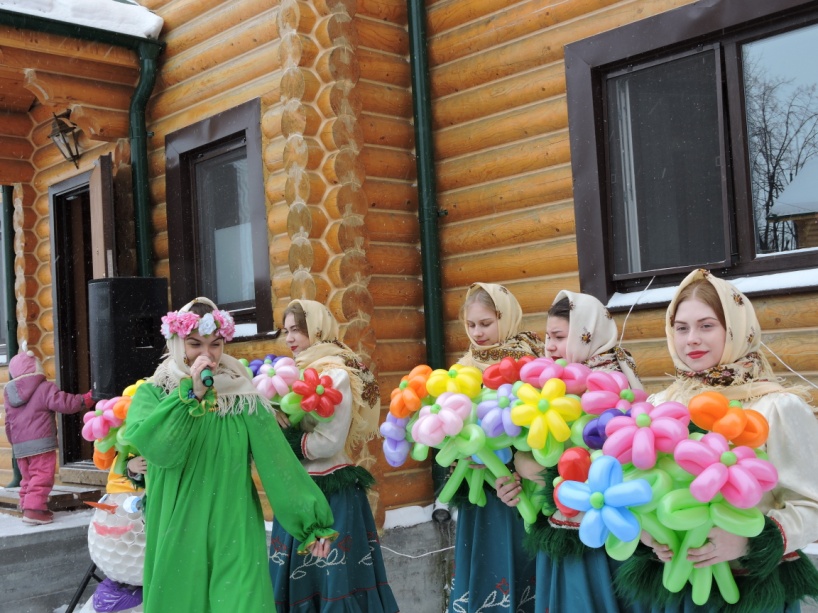 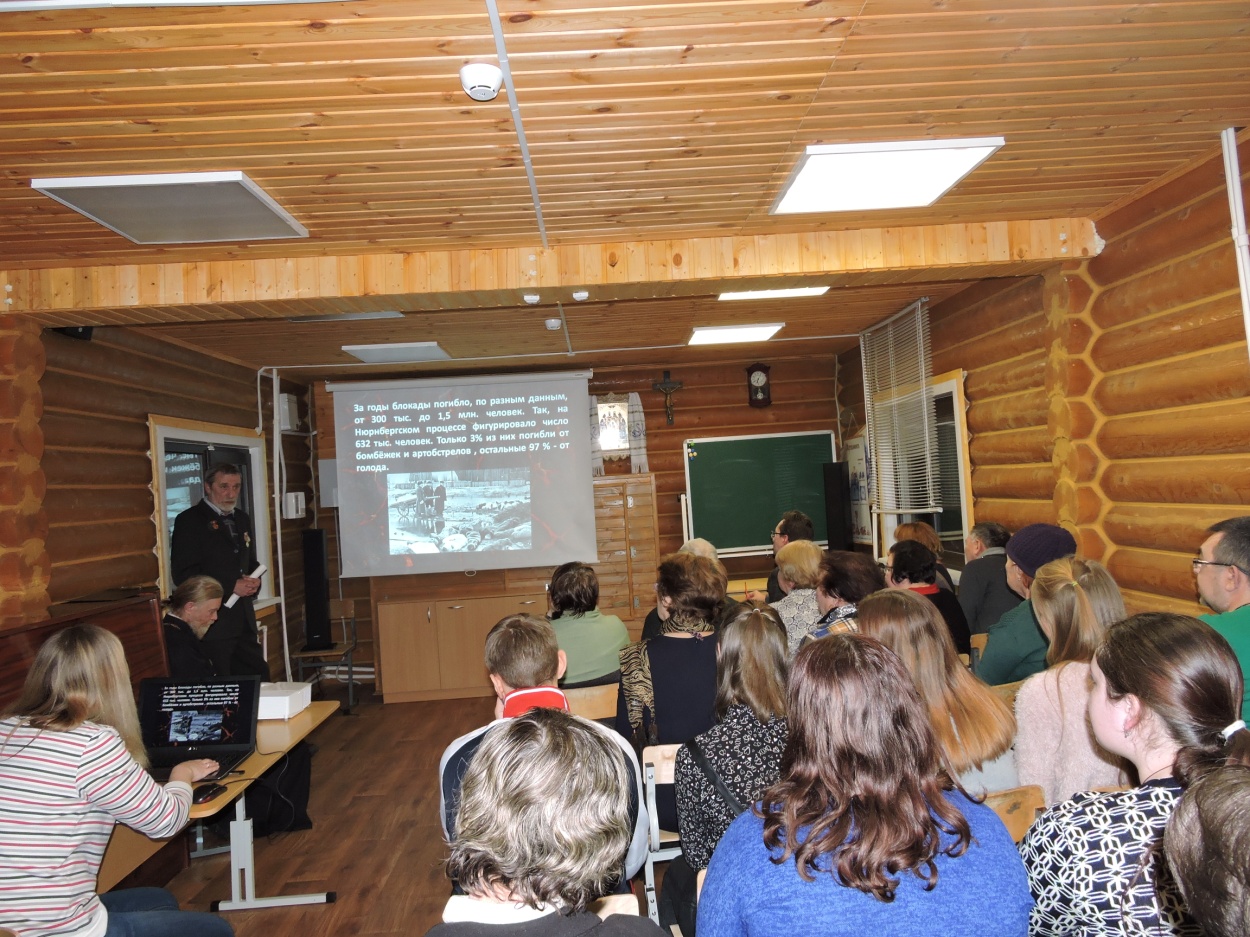 28 апреля
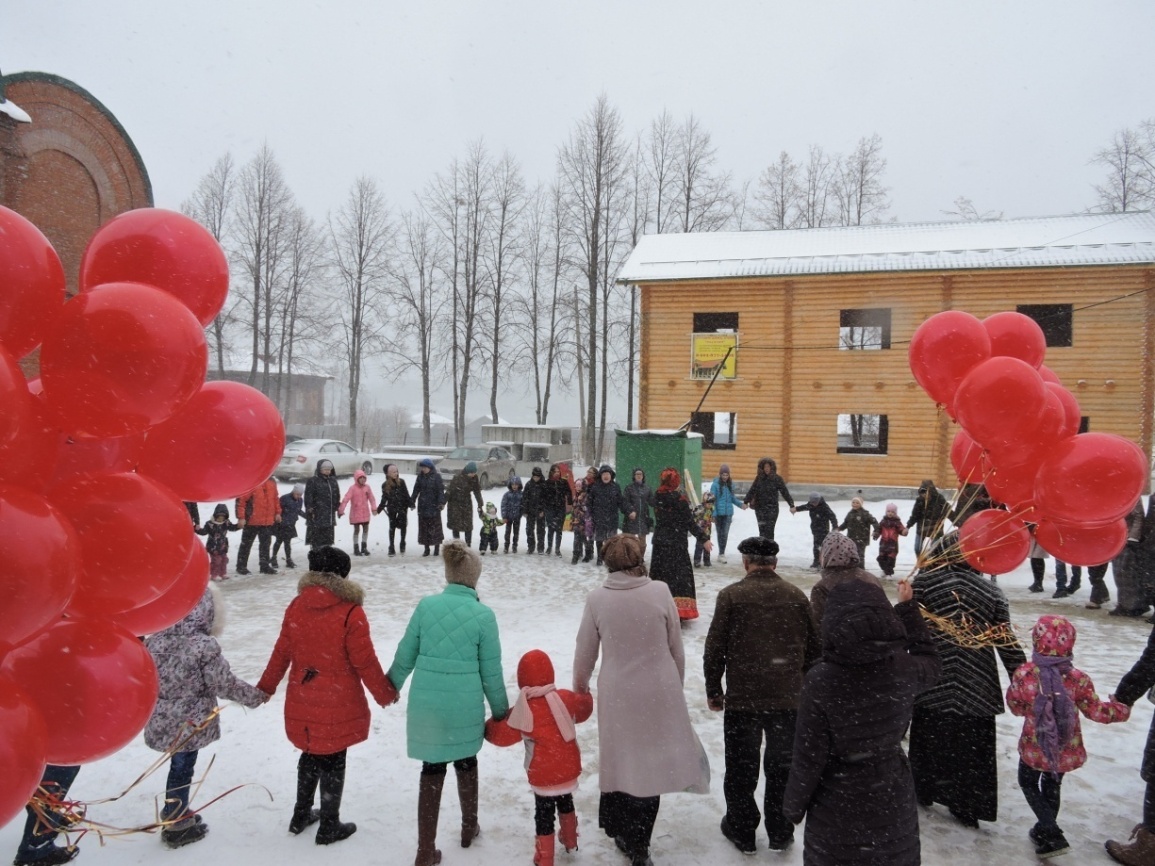 май
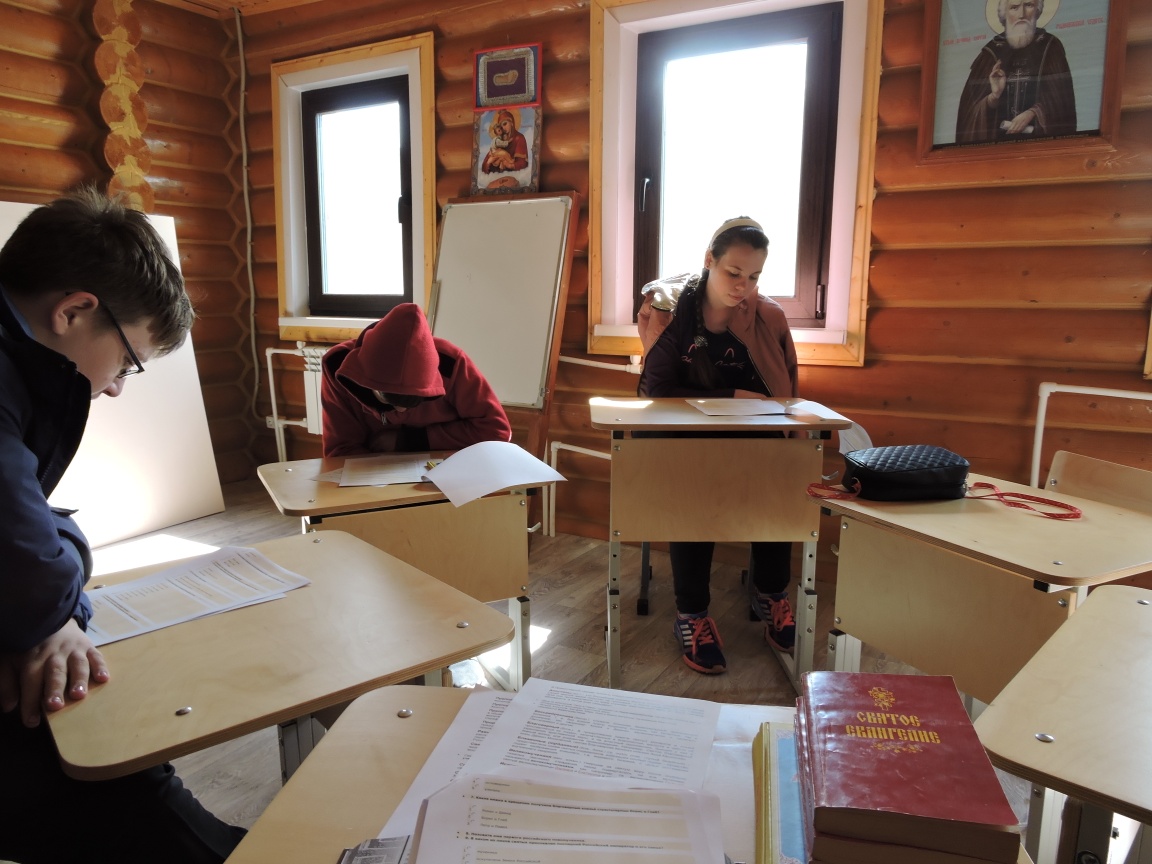 июнь
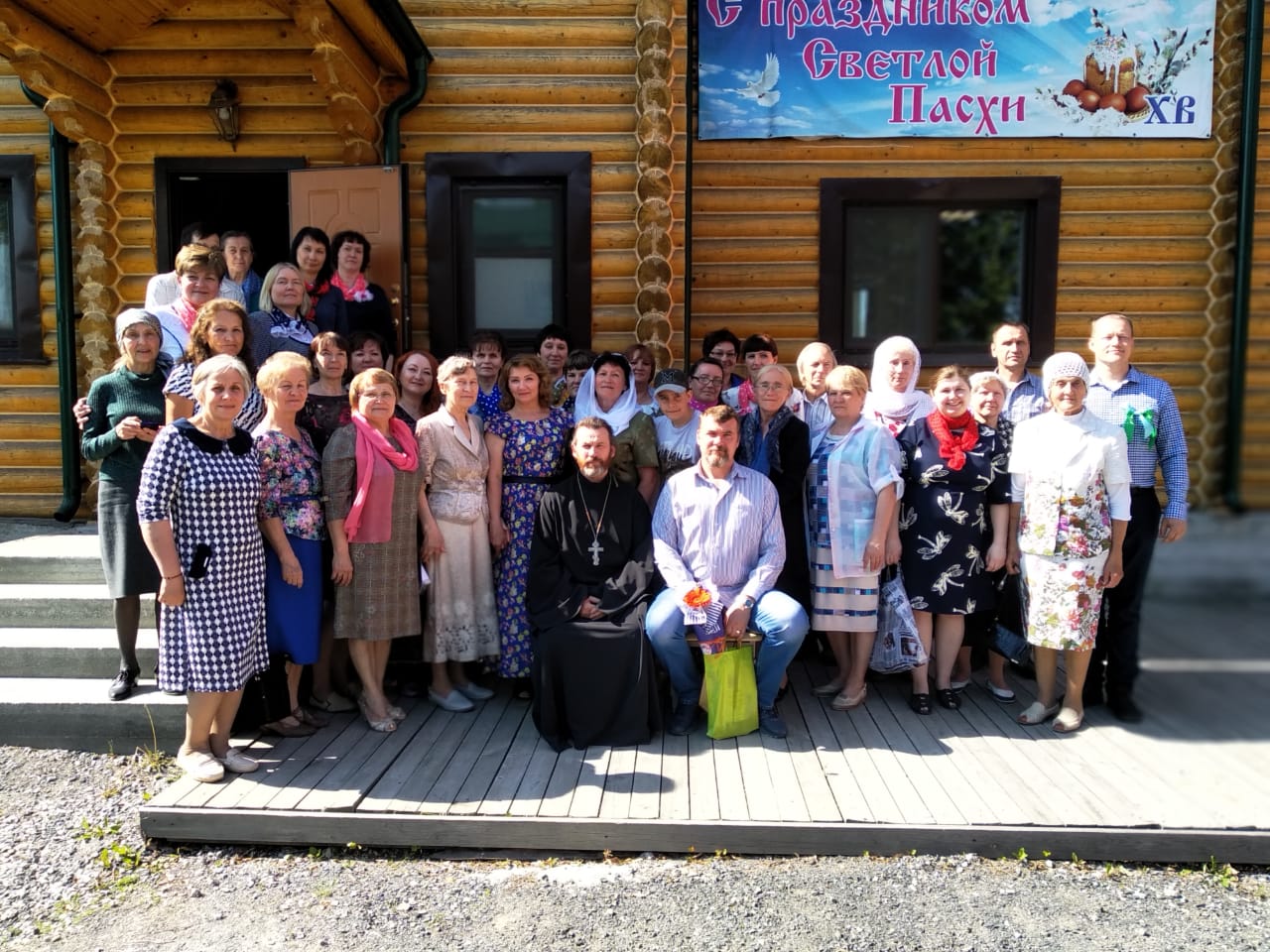 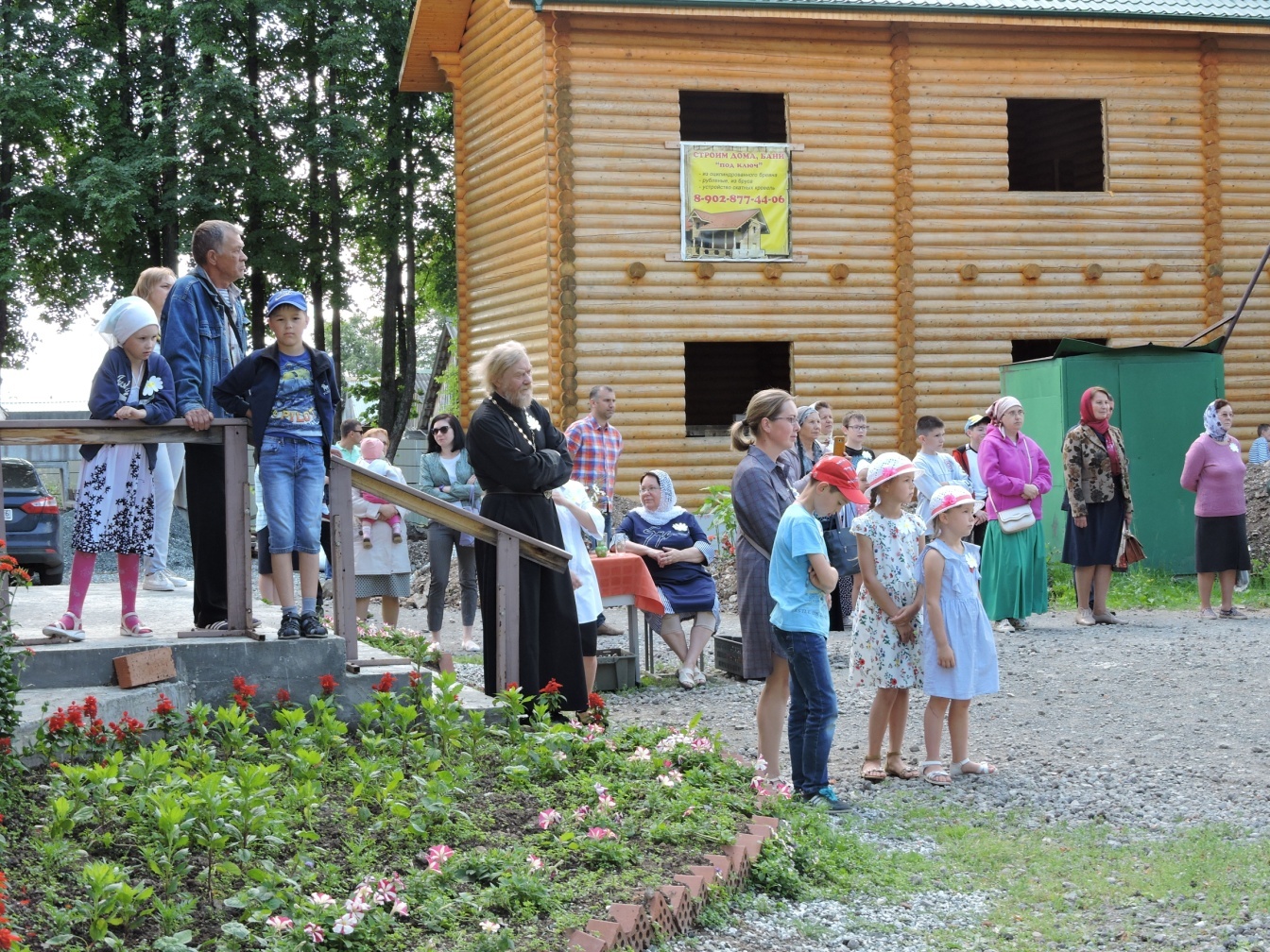 июль
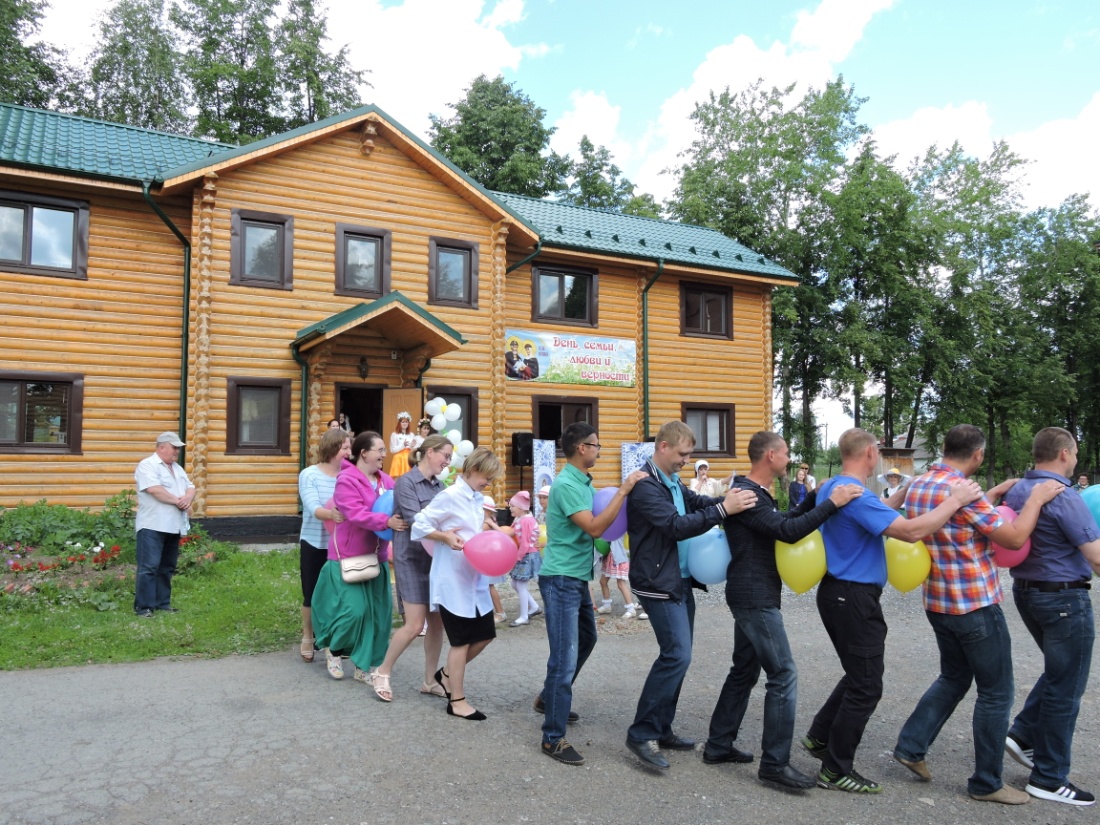 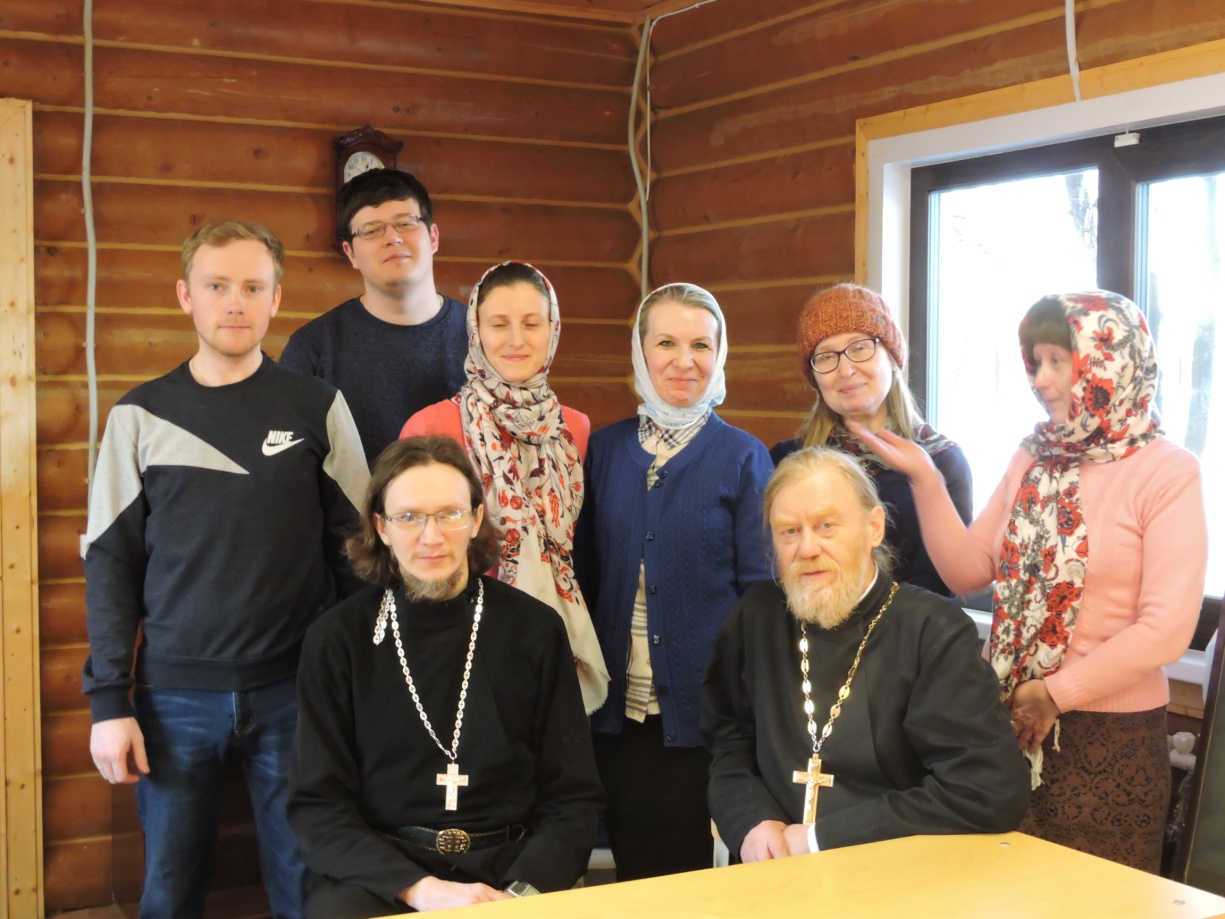 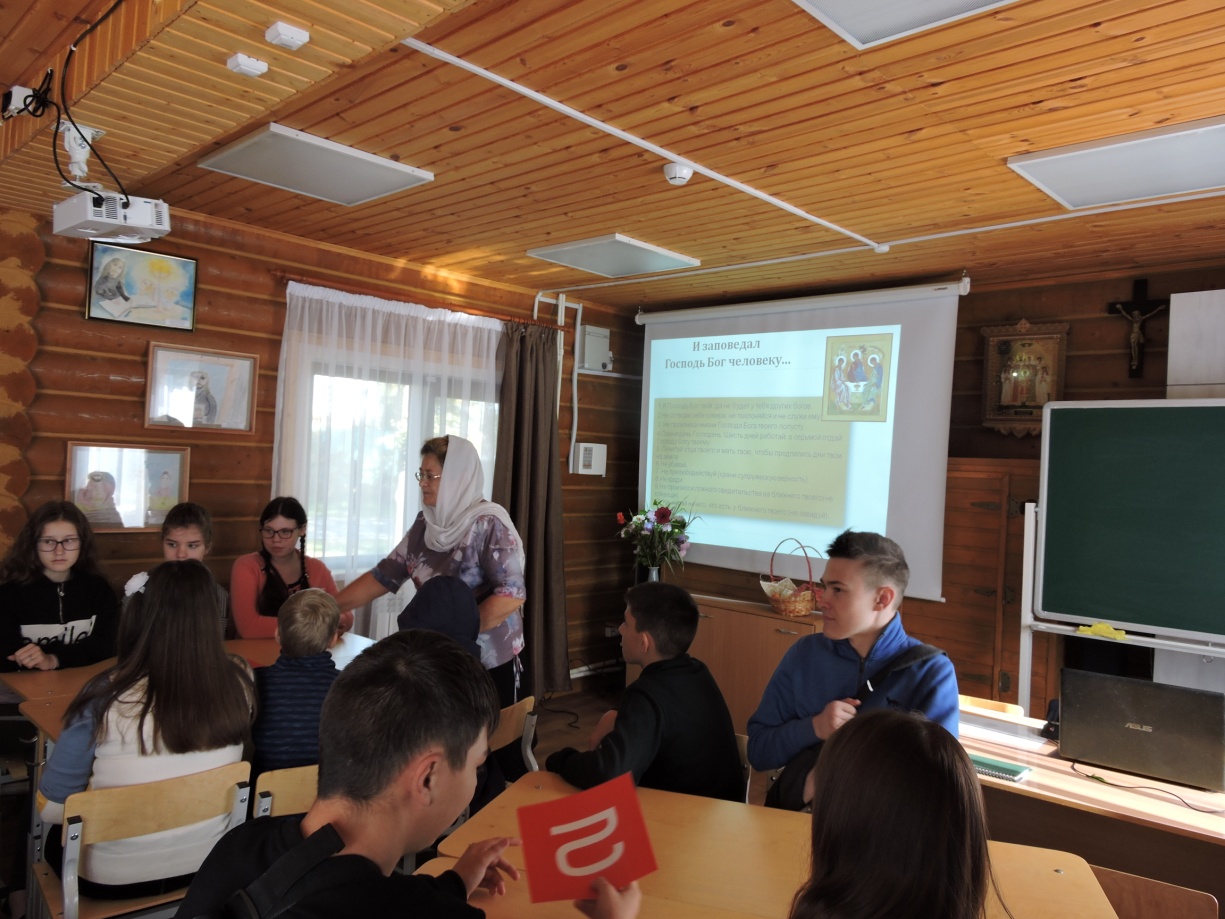